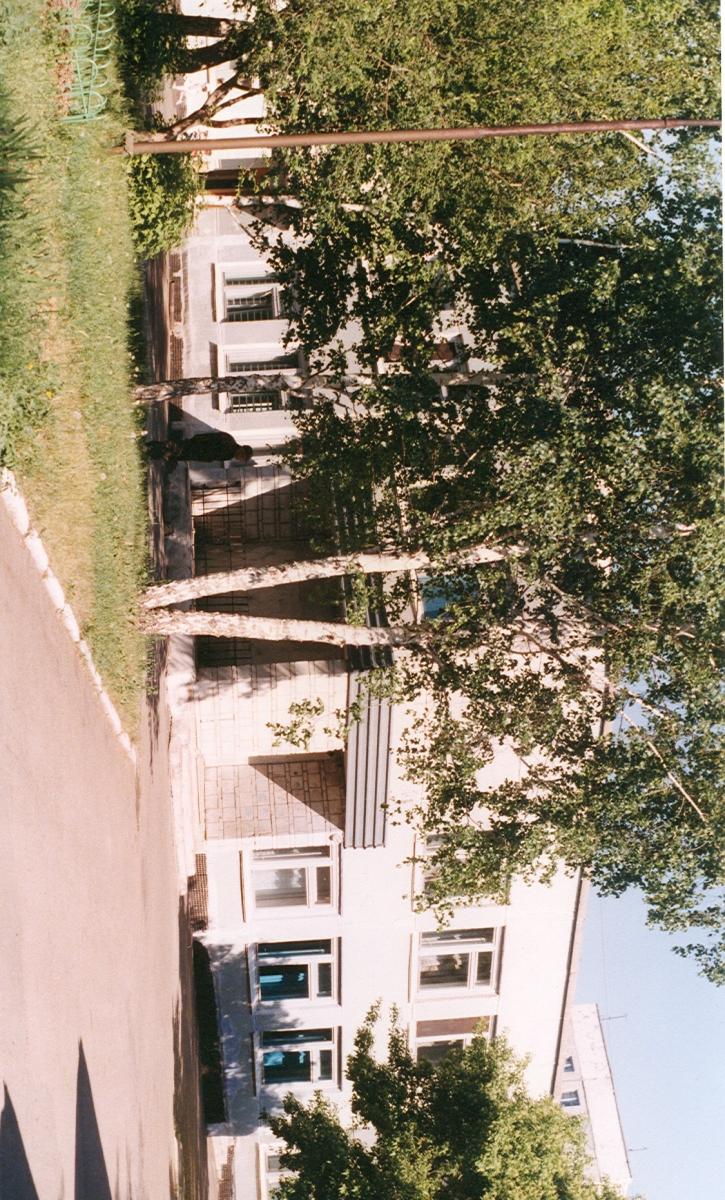 МКДОУ «Детский  сад № 425 комбинированного вида  «ЕЛОЧКА»
«Русский народ  не должны забывать о своем культурном прошлом, о наших памятниках, литературе, языке, живописи… Национальные отличия сохранятся и в XXI веке, если мы будем озабочены воспитанием душ, а не только передачей знаний» 
Д.С.Лихачев
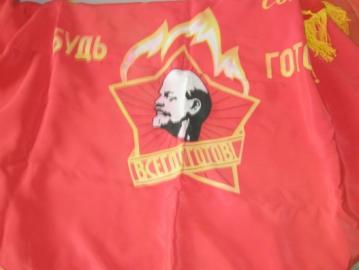 В современном понимании музей - учреждение, занимающееся собиранием, изучением, хранением и экспонированием предметов – памятников истории, материальной и духовной культуры, а также просветительской и популяризаторской деятельностью; хранилище ценностей, исследовательский институт и образовательное учреждение одновременно; место информационного обмена представителей различных этносов, поколений, профессий, возрастов, территорий и т. д. 
      Чтобы музей отвечал всем требованиям и был интересен необходимо  помнить:  
подготовку и анализ искомых данных (в других музеях, библиотеках, архивах, Интернете, частных коллекциях, литературе)
создание собственно концепции музея;  разработку конкретных практических мероприятий по реализации идейного замысла – другими словами, перспективного плана развития музея на определенный период
для музейных экспозиций потребуется отдельное помещение, а для управления работой музея – организатор.
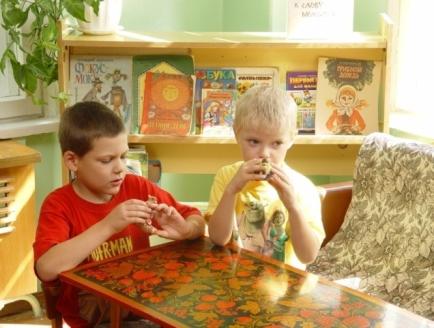 В государственном проекте «Национальная доктрина образования в Российской Федерации» обозначено «Система образования призвана обеспечить воспитание патриотов России, граждан правового демократического, социального государства, уважающих права и свободы личности, обладающих высокой нравственностью и проявляющих национальную и религиозную терпимость». Дошкольное учреждение, как начальное звено системы образования РФ, обязано решать задачи нравственно-патриотического воспитания дошкольников. 
В соответствии с актуальностью решения вопросов патриотического воспитания  в детском саду №425 в течение ряда лет разрабатываются и внедряются  образовательные программы и технологии, успешно реализуется  метод проектов. 
Один из таких проектов, реализуемый в рамках образовательной программы проект «Юный следопыт». Проект «Юный следопыт» включает в себя создание развивающей культурно-исторической среды (интерактивные мини - музейные экспозиции на группах), мини - музейные экспозиции в фойе ДОУ, развивающие виды деятельности (игра, развивающее общение, тематические и интегрированные занятия, экскурсии), метод детских проектов («Школа экскурсовода»).
Концептуальной основой проекта стал музейный комплекс, т.е. в каждой группе были организованы интерактивные экспозиции.
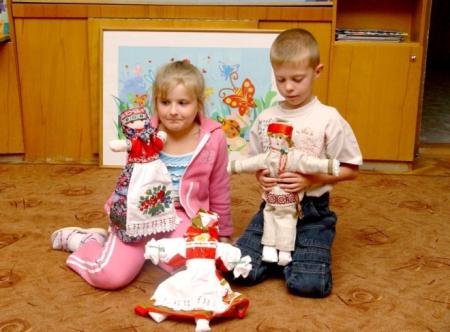 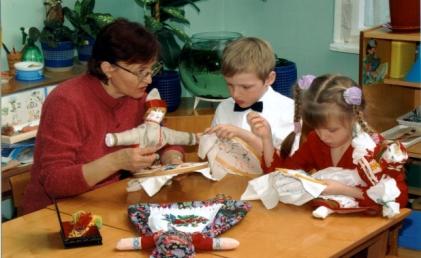 Музей «Юный следопыт»
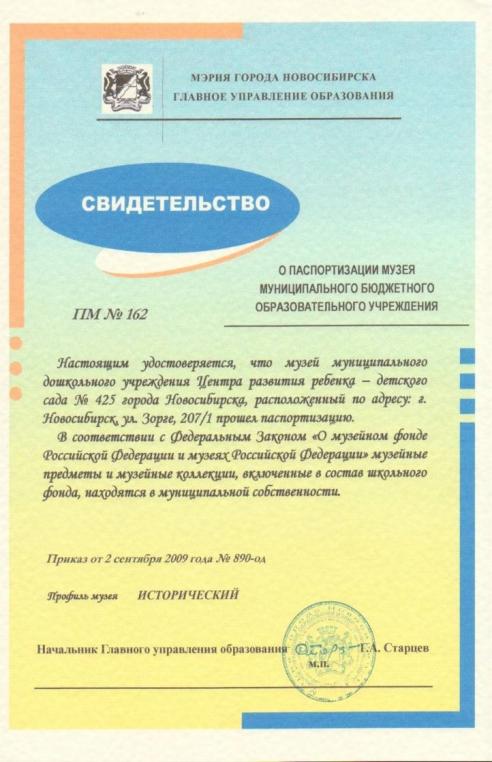 ГЛАВНОЕ УПРАВЛЕНИЕ ОБРАЗОВАНИЯ МЭРИИ ГОРОДА НОВОСИБИРСКА
Муниципальное  бюджетное дошкольное учреждение 
Центр развития ребёнка—детский сад № 425
 
 
 
 
ПАСПОРТ
музея муниципального образовательного учреждения
 
 
Название музея  «Юный следопыт_________________________
 
Профиль музея   историко-краеведческий музея «Развитие_ представлений о человеке в истории и культуре у детей дошкольного возраста. Краеведение»  – 
                                              «Юный следопыт»______________
 
Образовательное учреждение_Муниципальное  бюджетное
дошкольное учреждение  Центр развития ребёнка—детский
сад № 425 «Ёлочка»_______
 Район ___Кировский_____________________________________
 
Почтовый адрес_г.Новосибирск 630119, улица Зорге 207/1, т. 342-66-57, 342-19-68___ 
Дата открытия музея «04» мая_________2009___ года
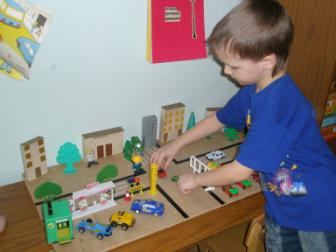 Цель проекта -  создание благоприятных условий для формирования основ базовой культуры личности, развитие представлений детей об основах социального и правового сознания, о роли человека в истории, культуре, в техническом прогрессе, подготовка ребенка к жизни в современном обществе.
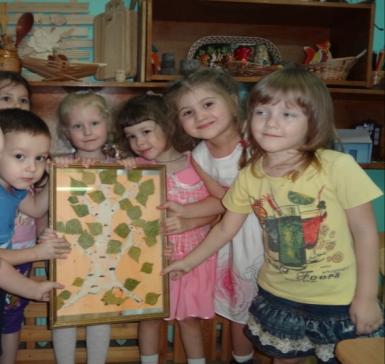 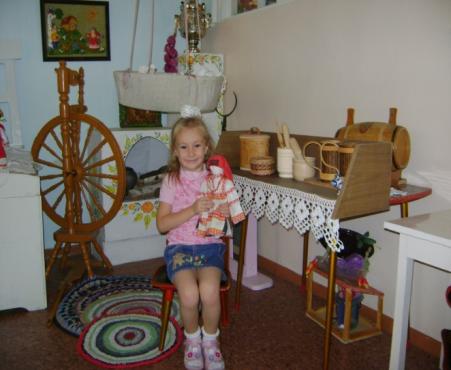 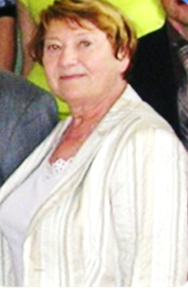 Научный руководитель: Дрёмова Людмила Ивановна заведующая кафедрой теории, истории и музеологии  факультета ИИГСО ГОУ ВПО «Новосибирский государственный педагогический университет»
Направления деятельности воспитателя с детьми по проекту:
Знакомство детей с русской культурой, подвигами русских людей. 
Воспитание гражданственности и патриотизма.
Развитие основ социального и правового сознания.
Развитие представлений о техническом прогрессе.
Развитие представлений об истории цивилизации.
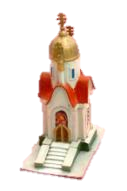 Направление деятельности педагогического коллектива по организации сопровождения реализации проекта:
Сбор материалов и оборудования
Изучение материалов и обеспечение учета, хранения, обобщения
Осуществление создания экспозиций и стационарных выставок
Несение зрительного образа традиций, предметного быта
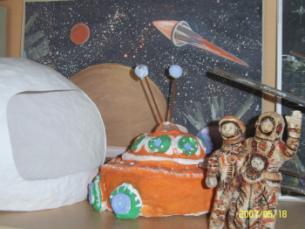 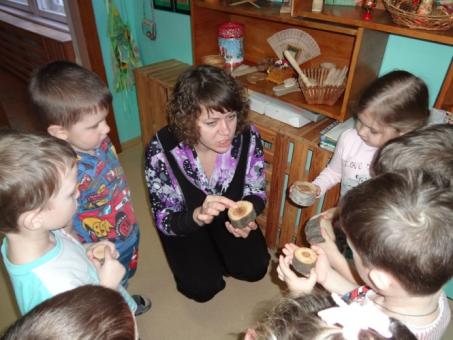 Формы работ по проекту:
Тематические занятия
Интегрированные занятия 
Театрализованные игры, развлечения, праздники
Тематические выставки
Фонд детского прикладного творчества
 мини-музее на группах
Мини-музей в ДОУ
Культурно-досуговая деятельность
Экскурсии
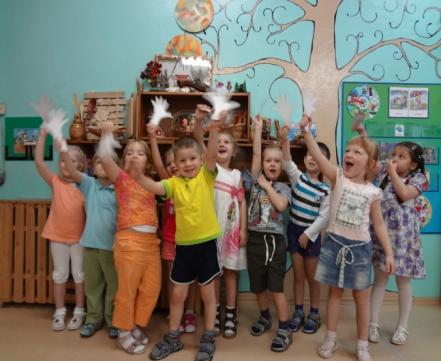 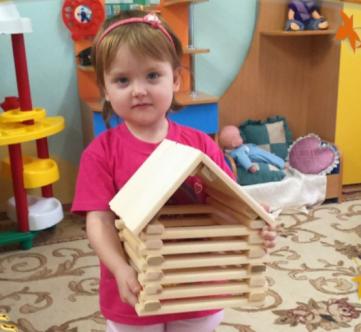 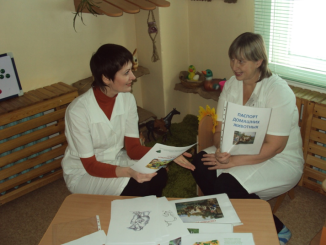 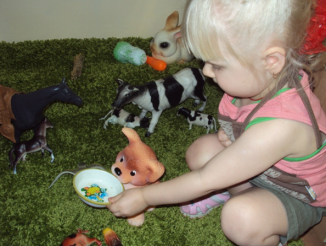 Работа над проектом и по созданию музейного комплекса ведется всем педагогическим коллективом ДОУ. В каждой группе проводится по организации мини – музейной экспозиции.
Музейный комплекс  «Юный следопыт»
Интерактивные мини-музеи в группах
экспресс-экспозиции
Мини-музей
 «Космонавтом быть хочу»
Мини-музей 
«Чудо дерево»
представлены  по следующим разделам: 
русская изба
жилище человека
 транспорт
письменность
 мифы
 измерительные устройства
 история игрушки 
легенды, былины
 доисторическая жизнь, 
профессии
  общение
Родина, семья
достояния культуры
 родная природа 
история народа.
Мини-музей 
 «Куклы наших бабушек»
Мини-музей «Матрешка»
Мини-музей 
«Школа светофора»
Мини-музей  «Русская изба»
Мини-музей
  «От зерна до каравая»
Мини-музей «Бумага»
Мини-музей «Древние люди»
Мини-музей «Скотный двор»
Не каждый предмет может стать музейным экспонатом. 
Главное для музейного предмета – его смысловое значение, художественная ценность или информационный потенциал. 
Музейные предметы делятся на три группы:  
вещественные (одежда, предметы быта, личные вещи и т. д.); 
изобразительные (картины, скульптуры, графика); 
письменные (документы на различных носителях).
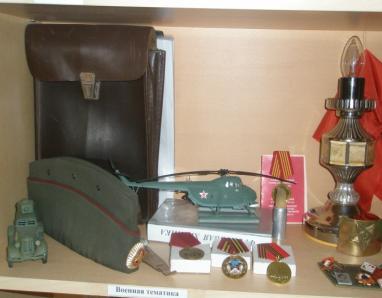 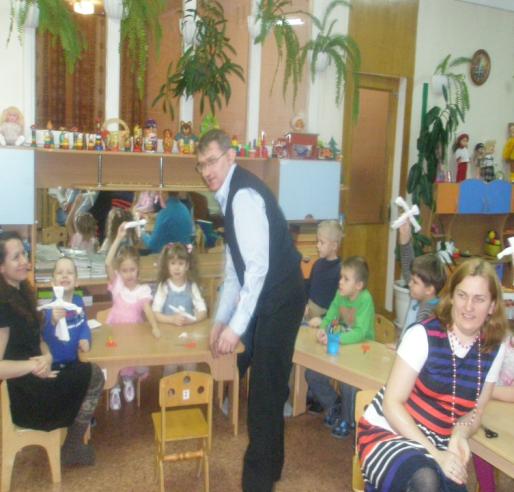 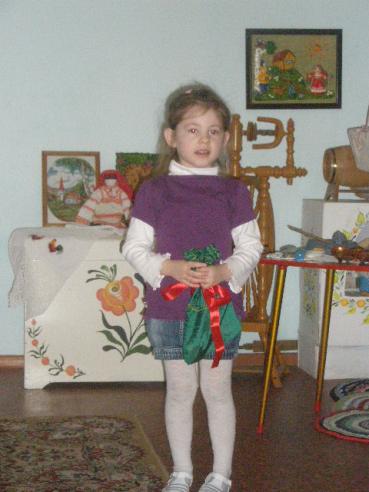 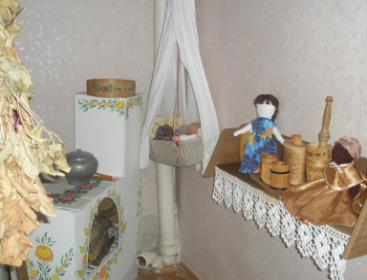 Музейный комплекс включает в себя работу над созданием мини – интерактивных экспозиций в фойе ДОУ.
Если мы рассмотрим что-то,
Это что-то для чего-то,
Это что-то из чего-то,
Это что-то часть чего-то, 
Чем-то было это что-то, 
Чем-то будет это что-то.
                                                                       Есть противники у что-то,
                                                                      Много есть друзей у что-то,
                                                                     Все нейтральное у что-то,
                                                                     Делает своё чего-то,
                                                                   Что-то ты теперь возьми 
                                                                    И в музее рассмотри!
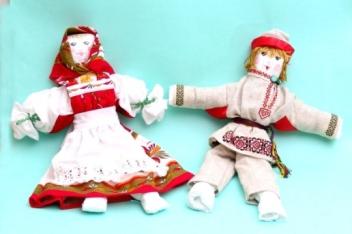 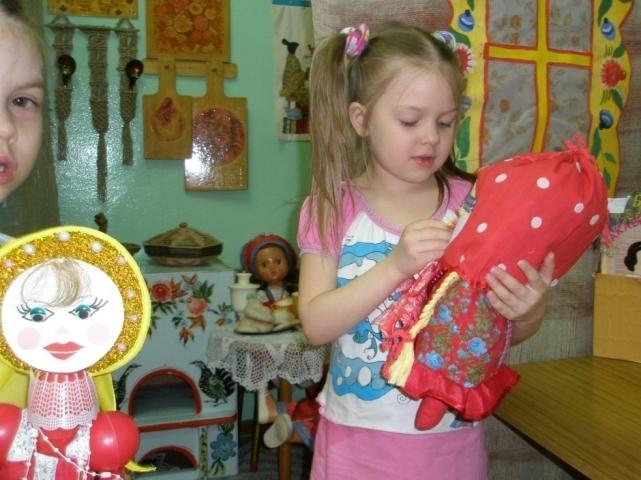 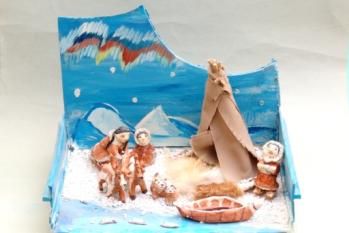 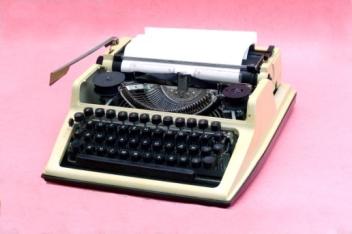 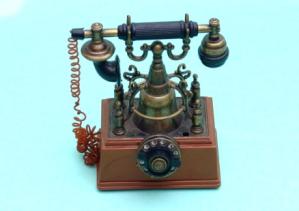 Правила поведения в музее (для взрослых и детей!)
МОЖНО И НУЖНО:
ЗАДАВАТЬ ВОПРОСЫ
ТРОГАТЬ ЭКСПОНАТ РУКАМИ
ПОСЛЕ ОСМОТРА ЭКСПОНАТЫ ВОЗВРАЩАЮТСЯ НА МЕСТО
ПОПОЛНЯТЬ ЭКСПОЗИЦИЮ НОВЫМИ ЭКСПОНАТАМИ
- - - - - - - - - - - - - - - - - - - - - - - - - - - - -- - - - - - - - - - - - -- - -- - - - - - - - - - - - - - - - - - - 
 ЭКСПОНАТЫ НЕЛЬЗЯ ЛОМАТЬ И ЗАБИРАТЬ ДОМОЙ
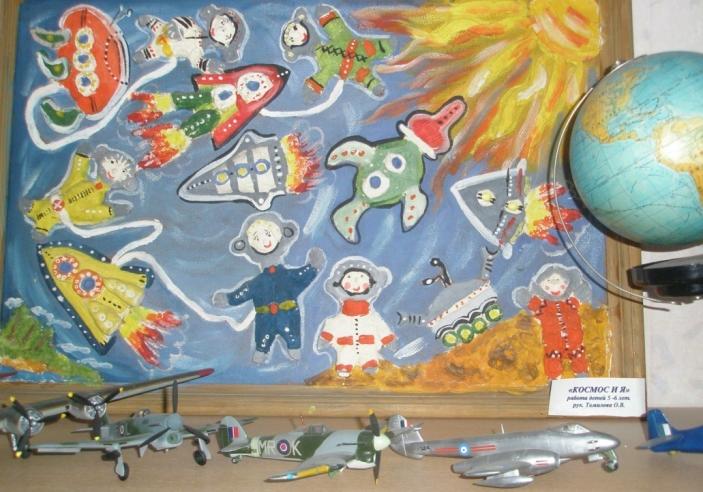 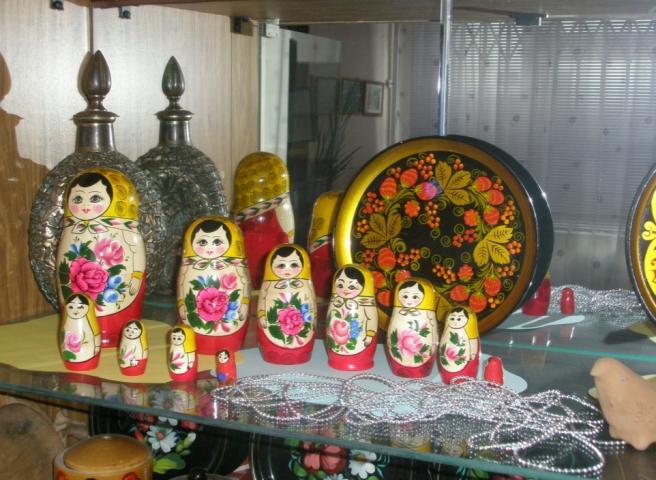 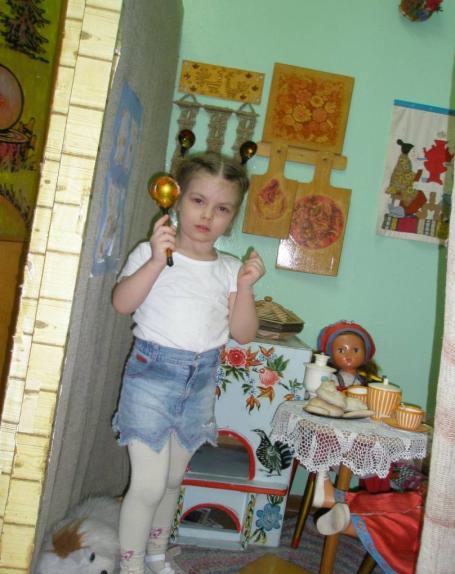 Дошкольное учреждение не располагает большим количеством и площадью свободных помещений. Экспонатов в нашем музее становилось все больше, к работе над музейной экспозицией подключились родители, бабушки и дедушки. 
Дети с удовольствием рассказывали сверстникам о вещах и предметах, переданных на хранение в музей ДОУ. Они чувствовали свою сопричастность к моменту истории.
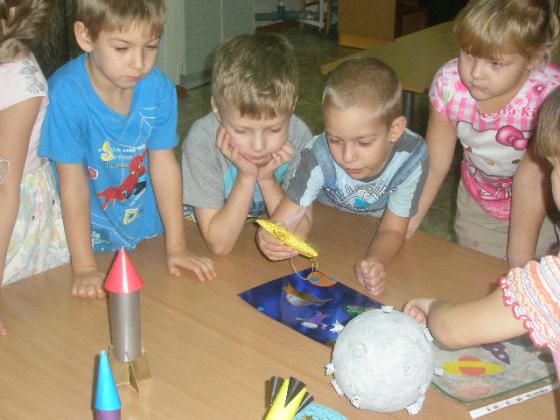 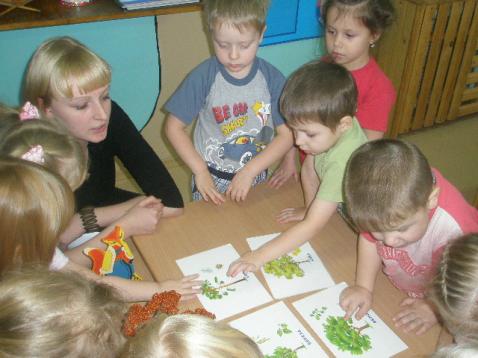 Интеграция образовательных областей в рамках реализации проекта «Юный следопыт»
Интерактивная экспозиция «Скотный двор»
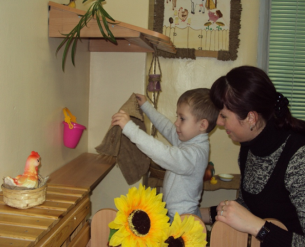 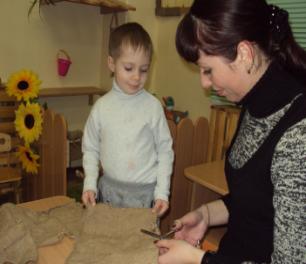 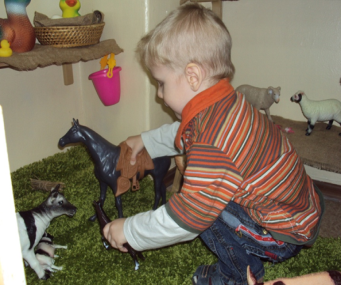 Чтение потешек, стихов и сказок о животных позволяет развивать речь. Однако самая большая награда для родителей – видеть, как дети с интересом познают мир.
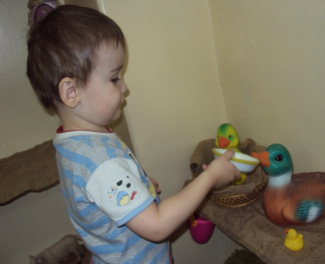 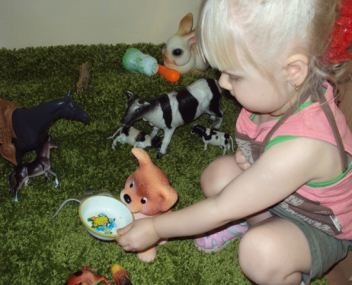 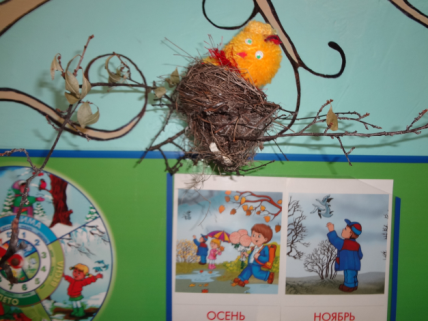 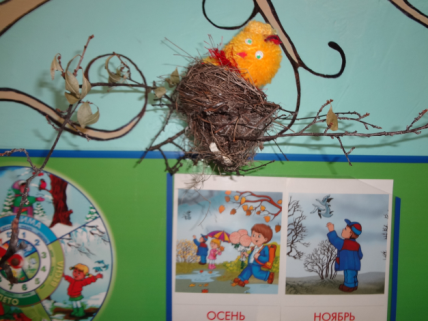 Совместная деятельность детей и родителей в рамках проекта мини-музея «Чудо дерево»
1. Изготовление книжек-малышек, заготовка природного материала  для пополнения экспозиции.
2. Поиск информации по теме проекта в Интернете.
3. Выставка подделок изготовленных родителями вместе с детьми
4.Посещение экспозиций  краеведческого музея:
 -«Добро пожаловать в наш          лес»
 «Кто с деревом дружит».
 «Знакомство с деревом» и т.д.
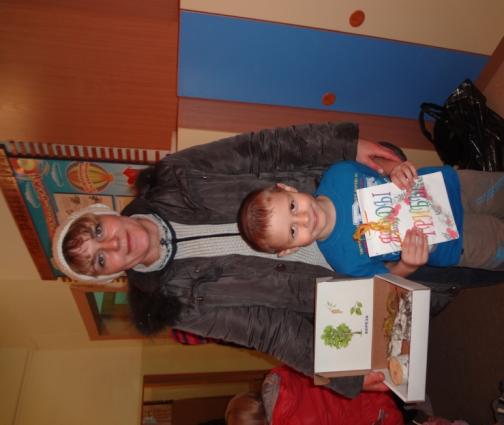 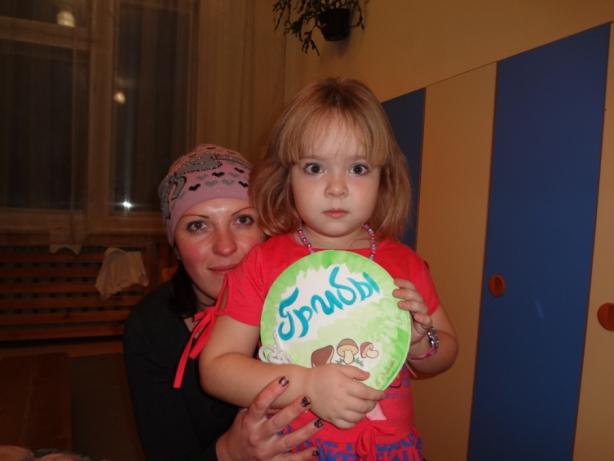 Продуктивная деятельность в рамках проекта мини-музея «Чудо дерево»
делаем поделки из веток, шишек, листьев;
 рисуют деревья в разные времена года;
 аппликации с использованием листьев, хвои, плодов и т.д.)
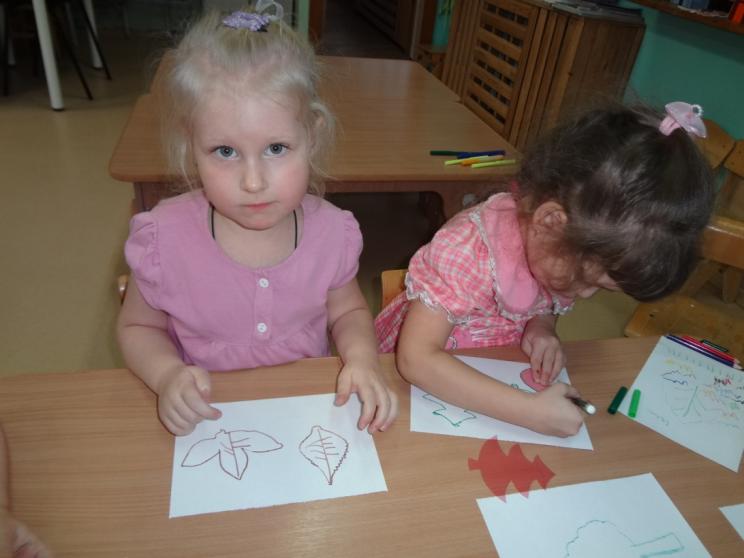 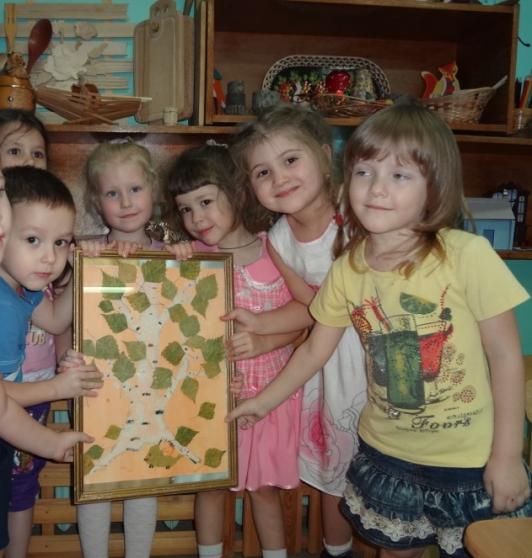 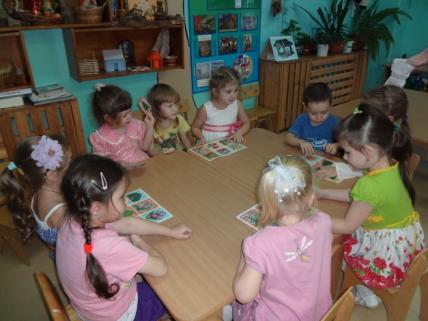 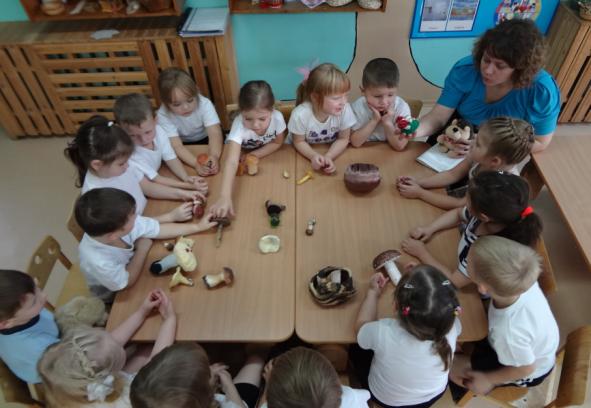 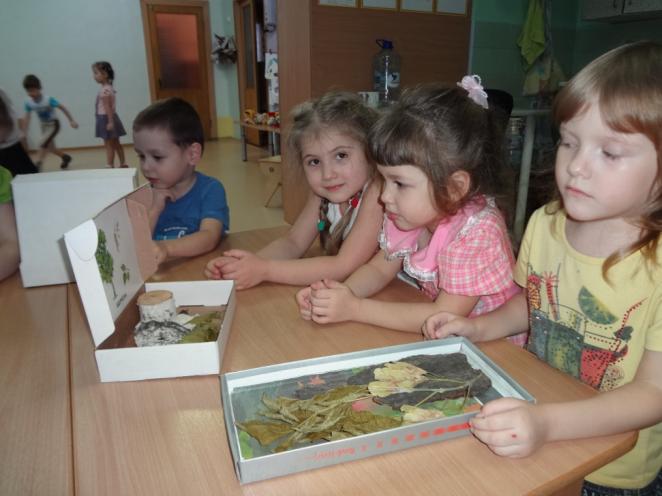 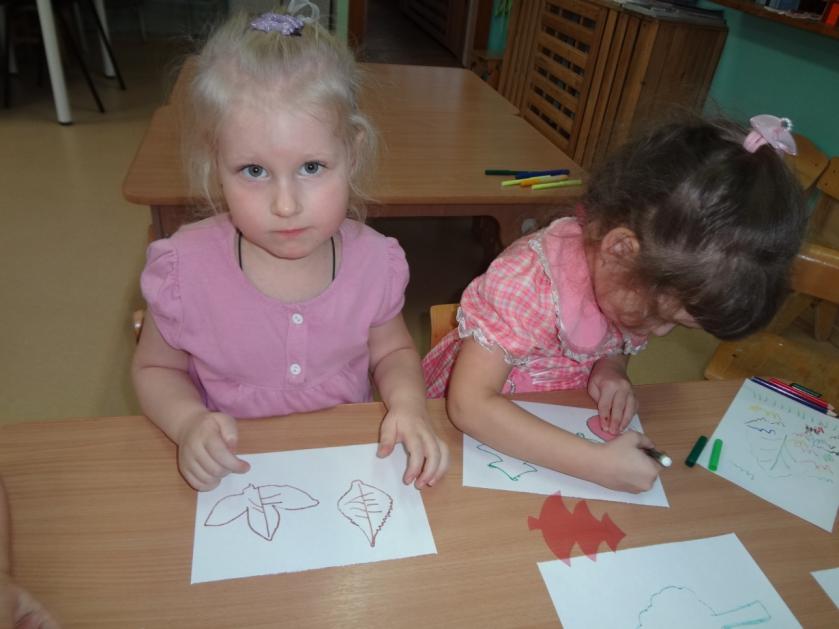 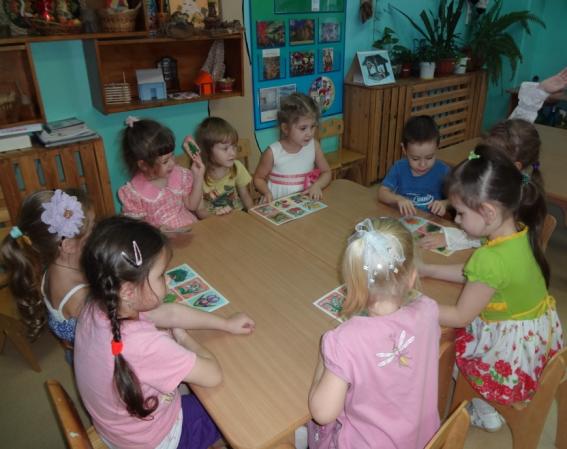 «Школа экскурсовода» в экспозиции мини-музея «Матрешка»
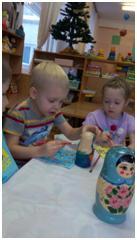 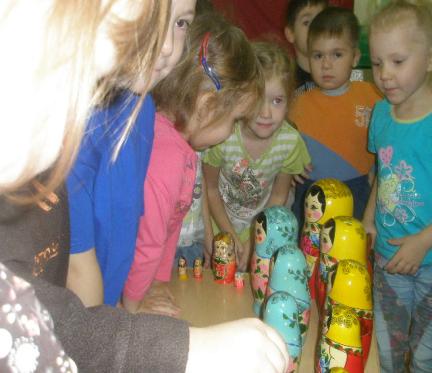 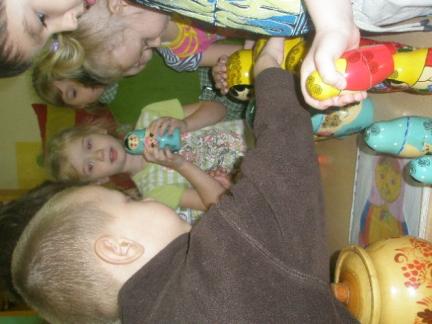 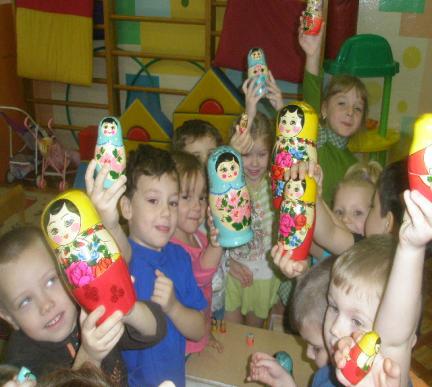 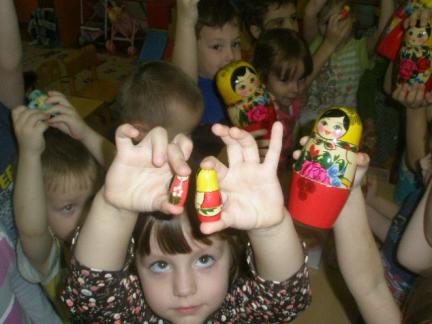 Ах, матрешечка-матрешка.
Хороша, не рассказать!
Очень любят с тобой детки
В нашем садике играть.
Щечки яркие, платочек,
По подолу цветики.
Весело кружатся в танце
Яркие букетики!
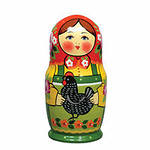 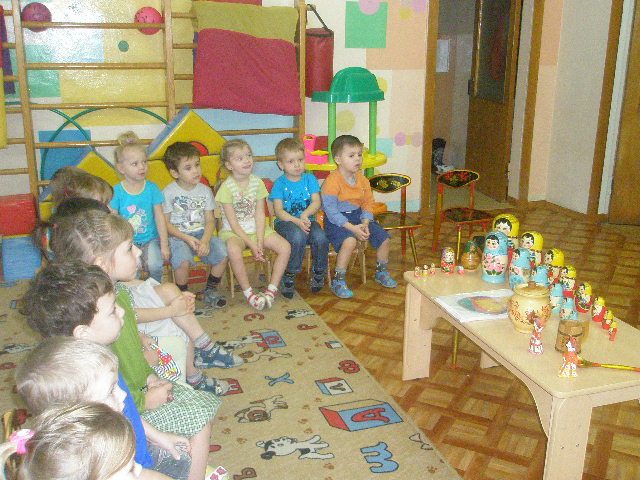 «Память» 
– мини-экспозиция посвящена подвигам российского солдата в годы Великий Отечественной войны 1941 – 1945 г.
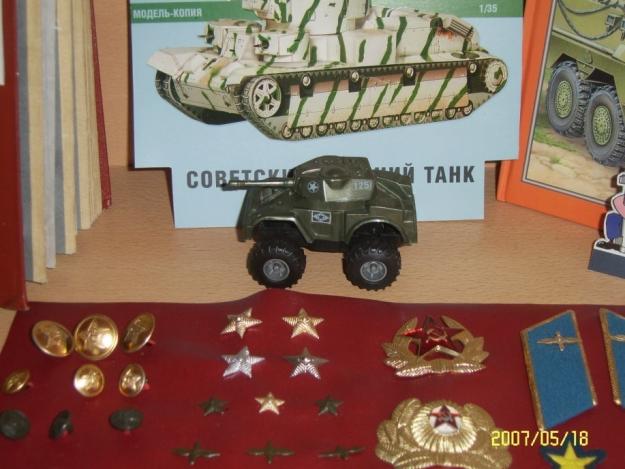 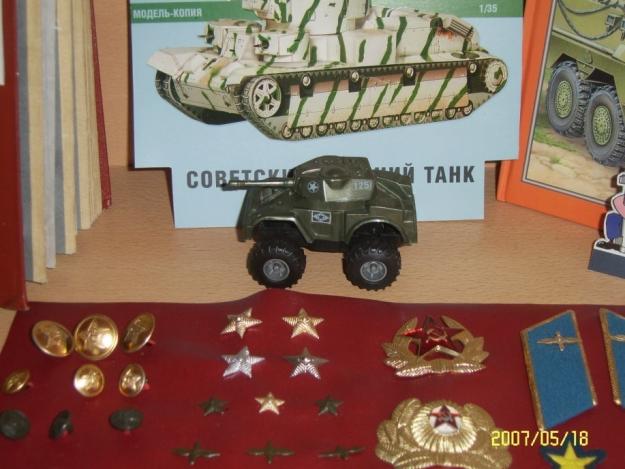 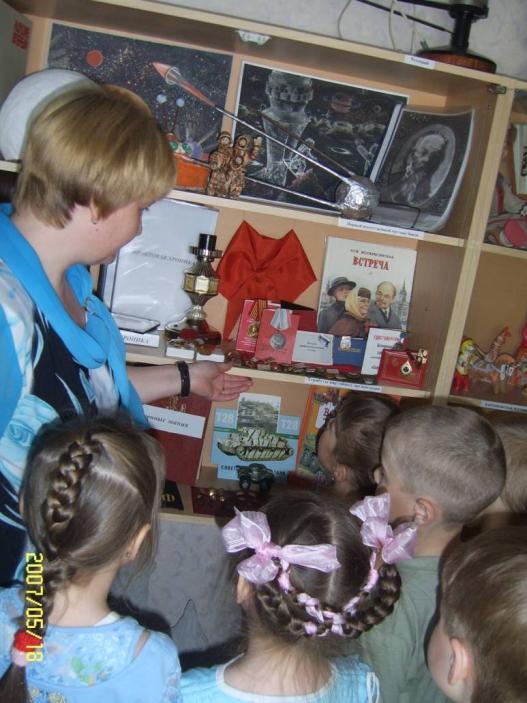 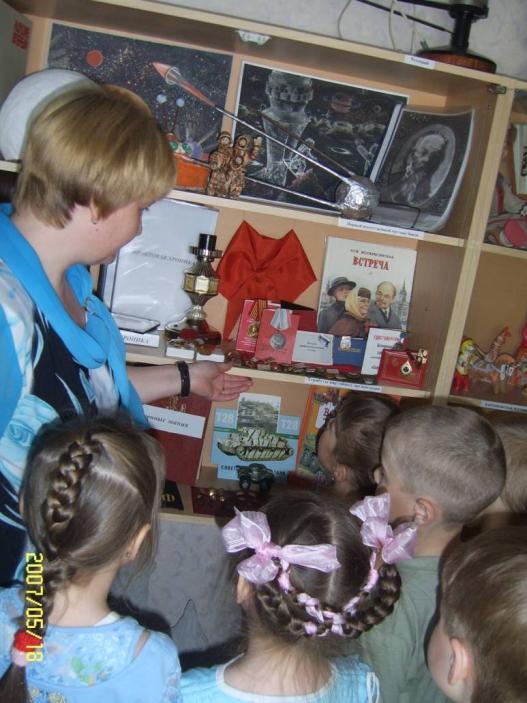 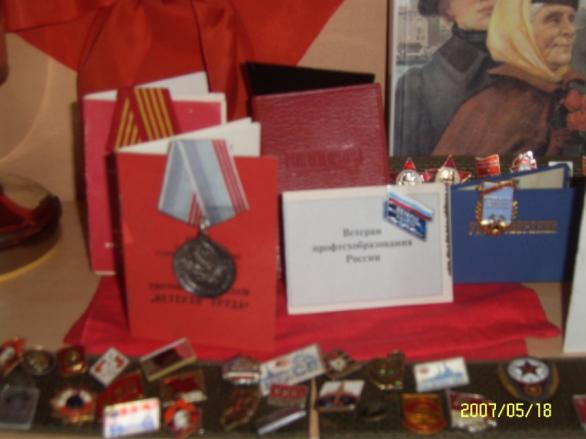 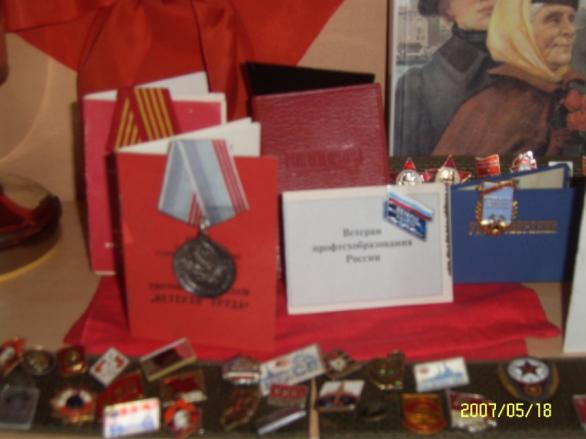 Элементы музейных  экспозиций нашла свое отражение  в  оформлении праздников,  и фойе ДОУ.
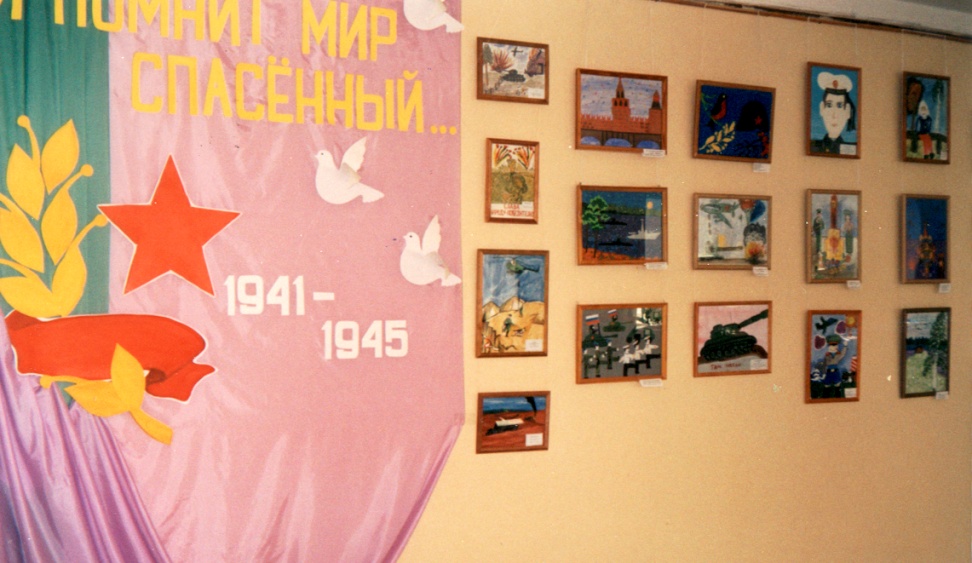 Проект «Награды и символы»
Содержание проекта
Формирование интерактивной экспозиции мини-музея
Проведение комплексных  занятий и совместной деятельности расширяющих представления детей о символах, культуре и традициях 
Продуктивная  деятельность детей.
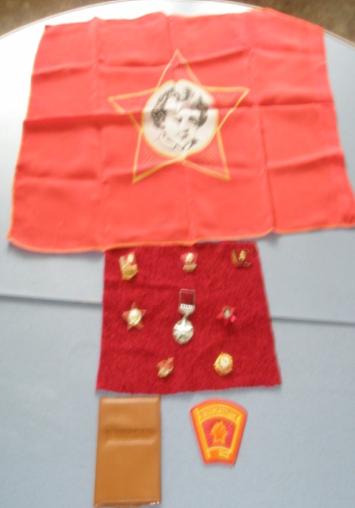 Реализация проекта
1. «Школа экскурсовода» - цикл бесед, совместной деятельности с детьми, обследование вновь поступивших экспонатов:
Города России» 
«Родной город-Новосибирск» Познакомить с коллекцией значков символами общественных организаций
Познакомить детей с символами России. Познакомить с символами  Советского Союза
Познакомить с наградами военных действий
2. Беседы:
	цель: знакомство с особенностями и национальными традициями в символами – города, страны.
3. Экскурсии: (с привлечением к работе по данному направлению родителей)
	Посещение экспозиций краеведческого музея
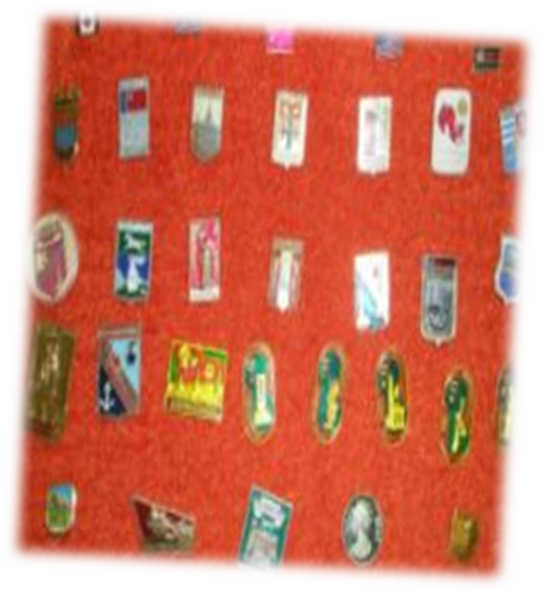 Реализация проекта
4.Продуктивная художественно-творческая деятельность:
Изготовление флага ДОУ, символа, сочинение гимна
Презентация детских проектов: эмблема, герб семьи. 
5. Чтение художественной литературы
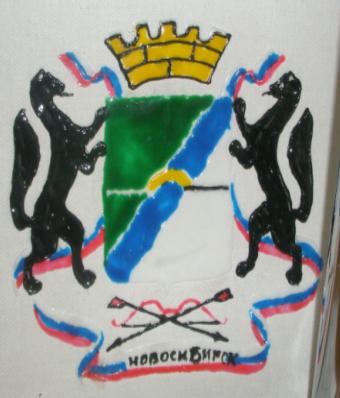 Совместная деятельность детей  и родителей
1. Изготовление  элементов  и предметов для пополнения экспозиции.
2. поиск информации по теме проекта в Интернете.
3. Выставка подделок изготовленных родителями вмести с детьми
4. посещение экспозиций  краеведческого музея:
«История возникновения и развития Новониколаевская в начале XX в.»
«Новосибирск в годы Великой Отечественной войны»
«Сибирская гвардейская» - о героической судьбе дивизии в годы Вов.
Музей маршала авиации А.И. Покрышкина
«Неизвестное Левобережье» - путешествие на экскурсионном трамвае
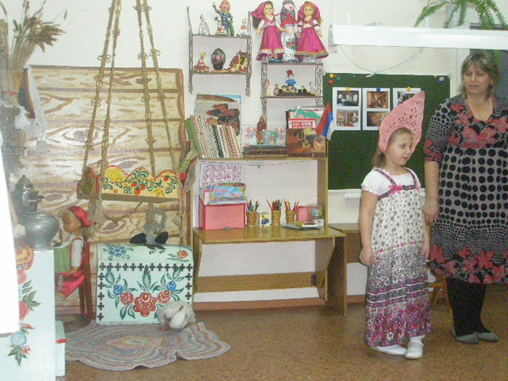 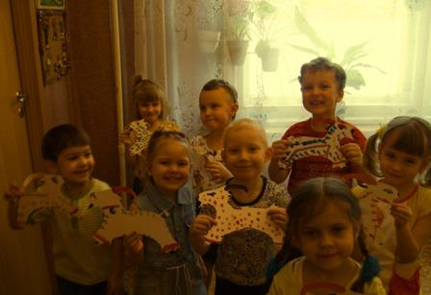 «Жилища человека»
Музейные экспозиции
«Мир вещей»
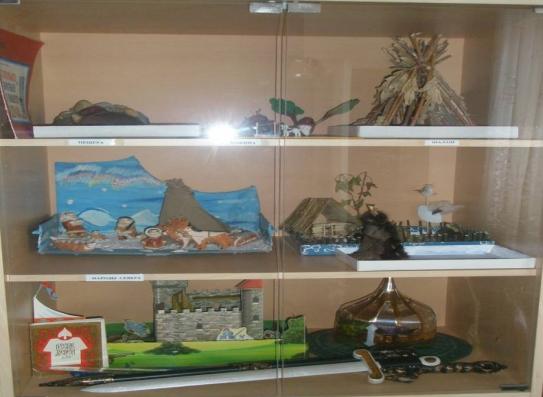 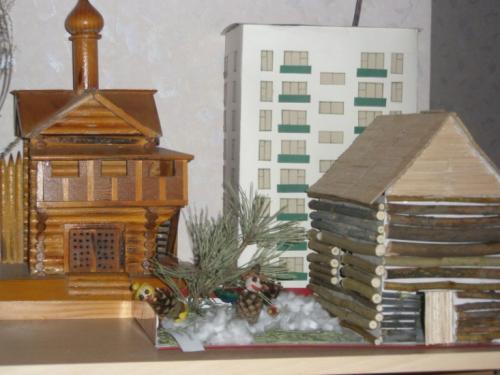 Мини - музейные экспозиции постоянно пополняются все новыми экспонатами. Здесь же размещаются экспонаты, выполненные детьми, и совместные работы детей и взрослых
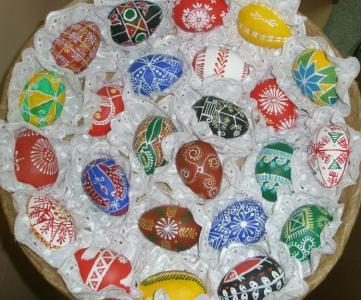 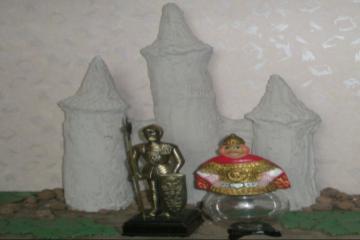 Мини - музейная экспозиция 
«Альбом филателиста»
Мини - музейная экспозиция «Космос»
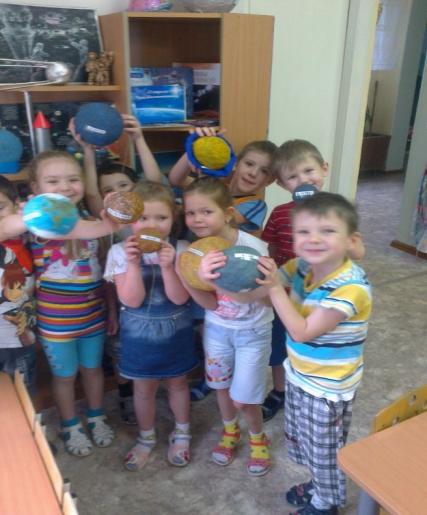 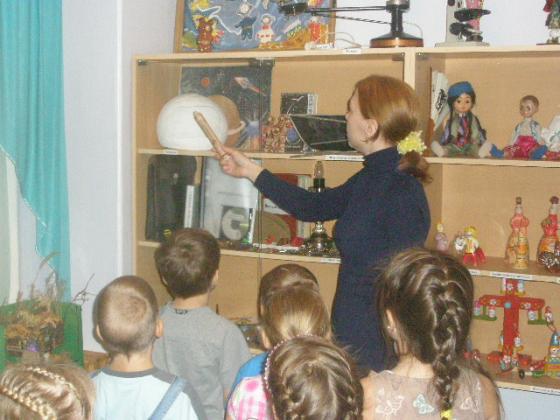 Мини - музейная экспозиция«Мир доисторических животных»
Мини - музейная экспозиция
«Скотный двор»
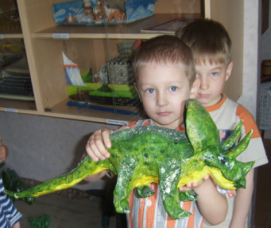 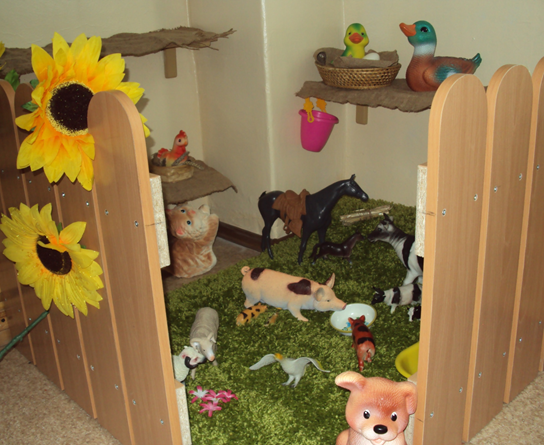 Разместив часть экспозиции в группах, создали интерактивные экспозиции, где все можно трогать руками, и даже поучаствовать: в музее «Бумаги» поэкспериментировать и создать свою бумагу; в музее «От зерна до каравая» вместе с воспитателем замесить тесто и испечь блины; в музее «Древние люди» почувствовать себя доисторическим художником и изобразить мамонта на глиняной дощечке.
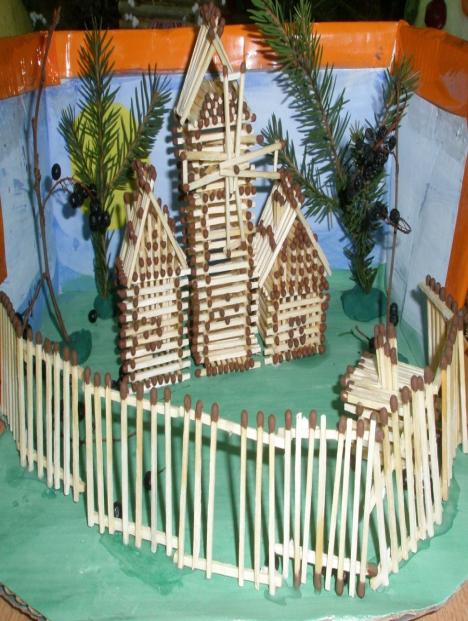 «Русская изба»
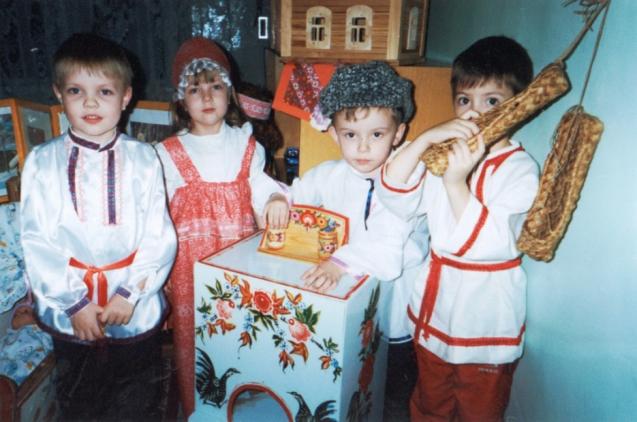 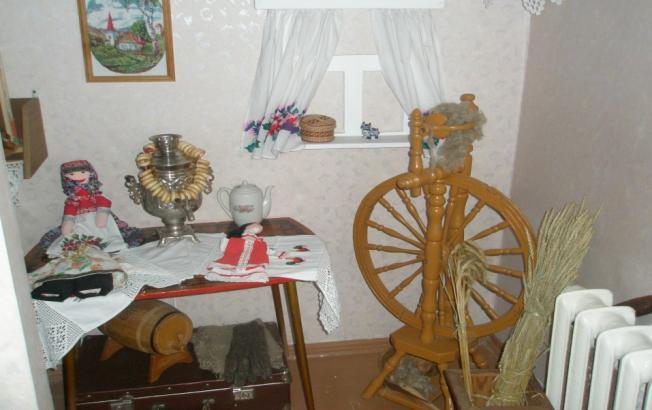 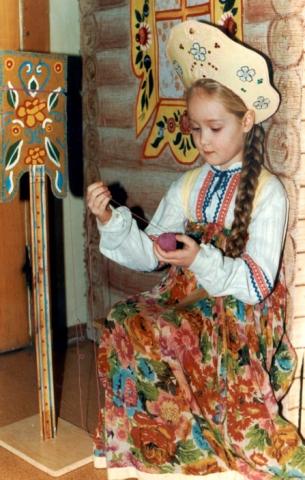 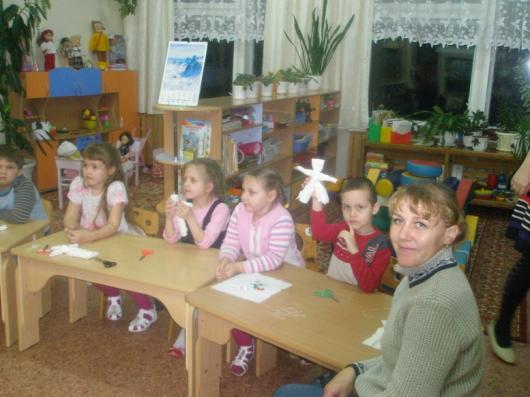 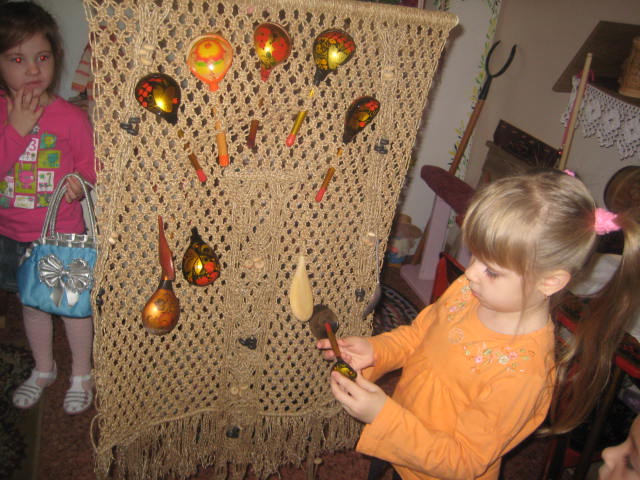 Простая крестьянская изба, а сколько мудрости и смысла в себя она вобрала! Интерьер избы – это столь же высокое искусство, как и все, что создавал талантливый русский народ.
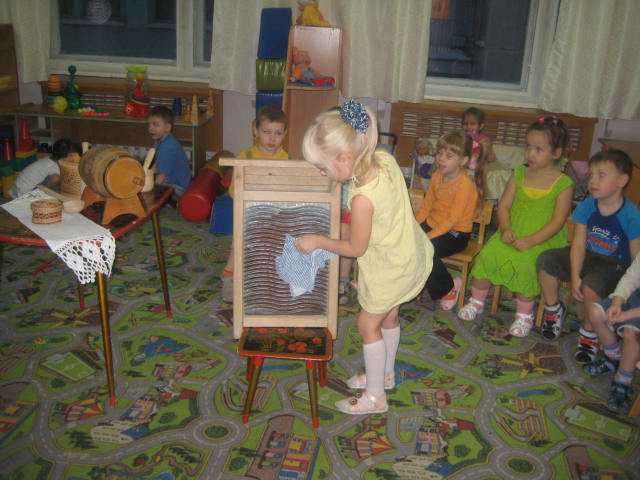 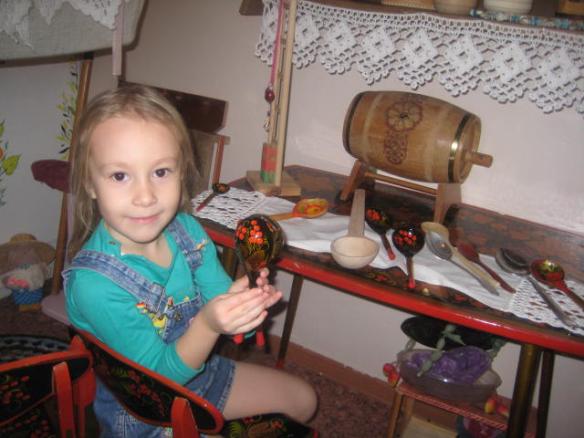 Наше творчество
Ложки разные бывают, 
И на них порой играют.
Отбивают ритм такой,
Сразу в пляс пойдёт любой
«Куклы наших бабушек»
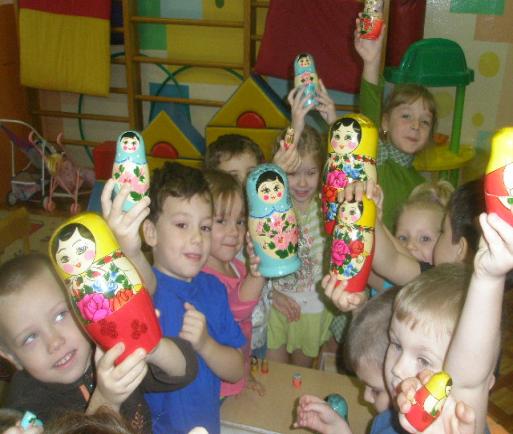 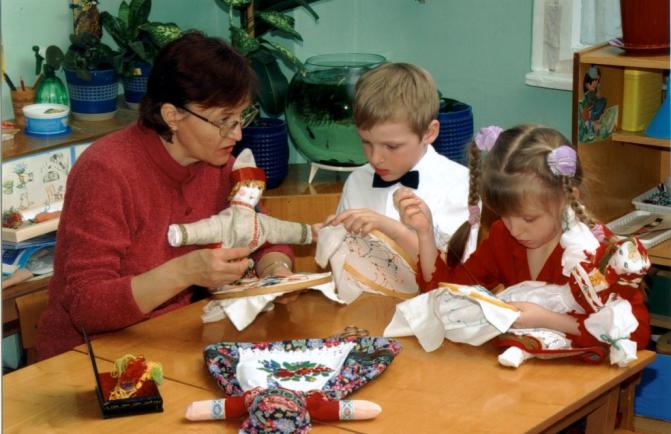 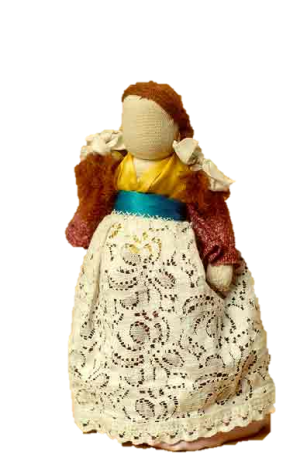 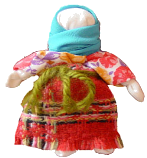 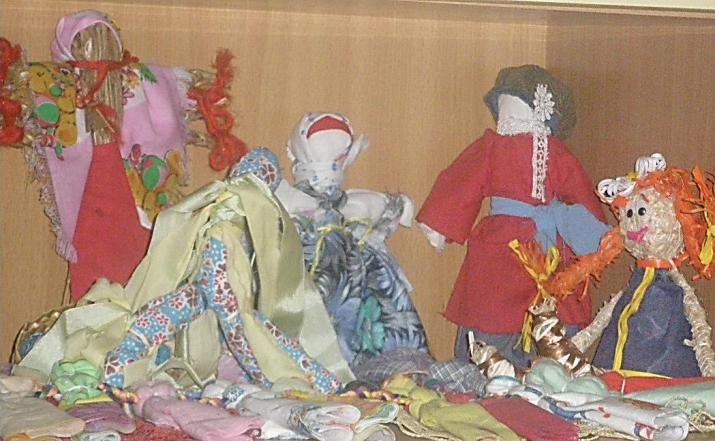 Мастер-класс «Куклы наших бабушек»
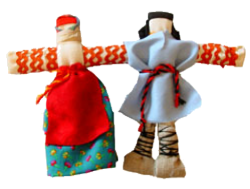 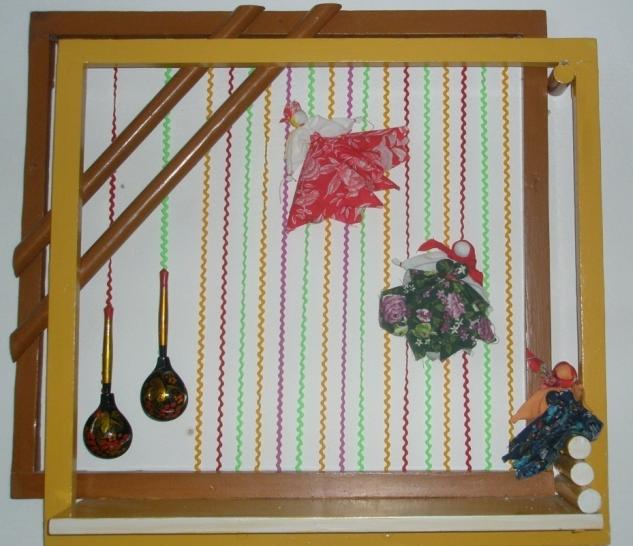 Интерактивная мини - музейная экспозиция  «Древние люди»
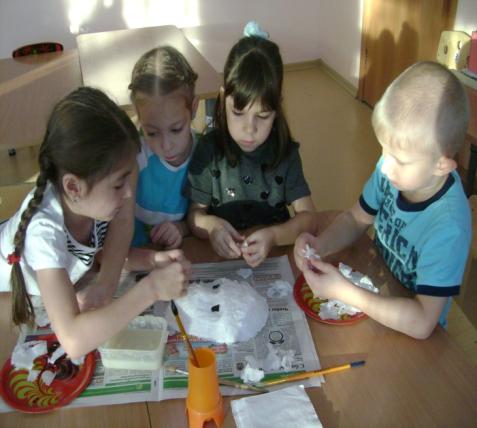 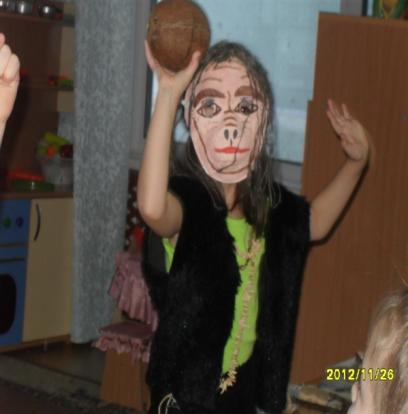 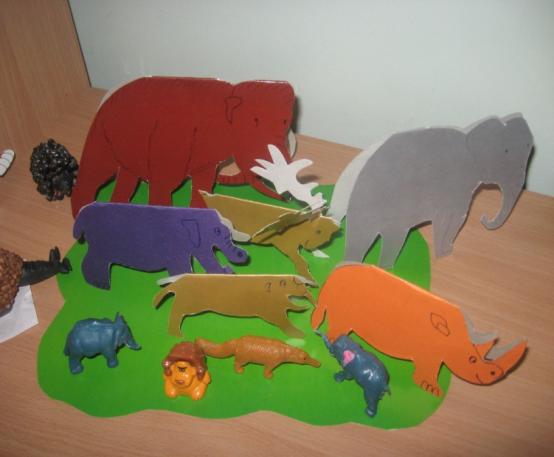 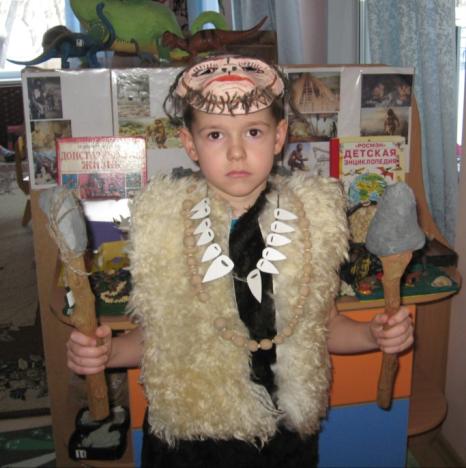 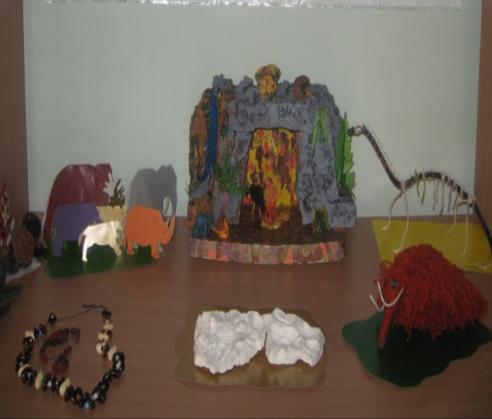 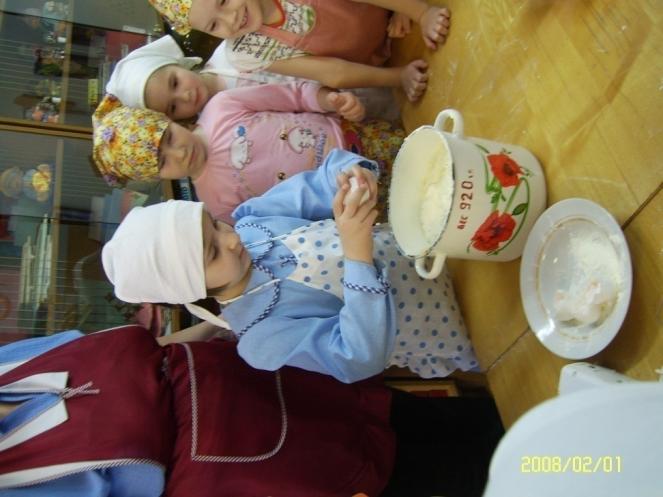 В интерактивной музейной экспозиции «От зерна до каравая» – можно и блины испечь.
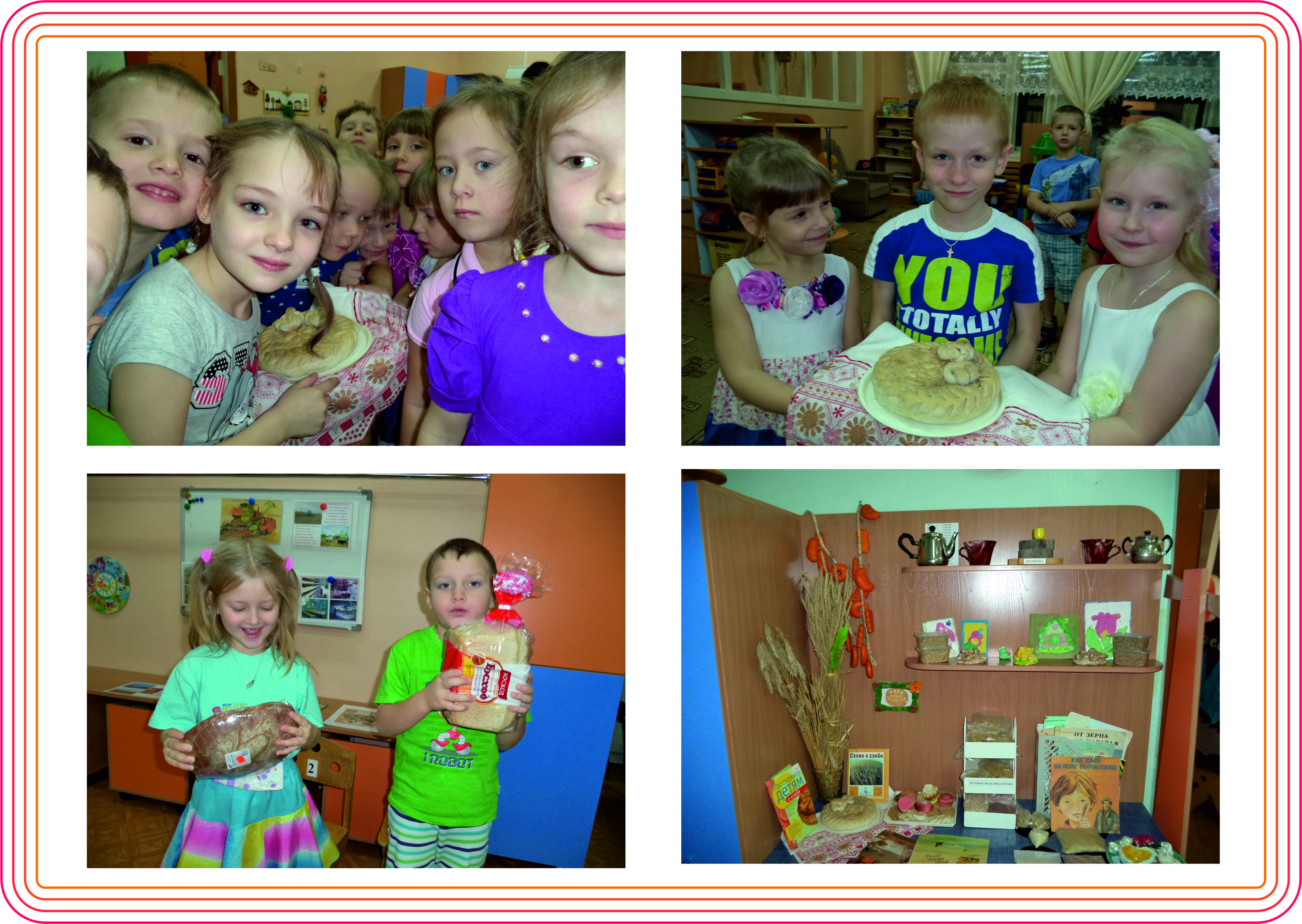 Или примерить фуражку полицейского в «Школе светофора»
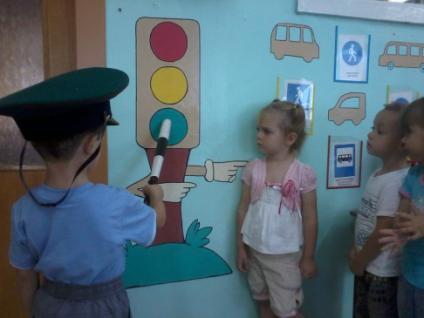 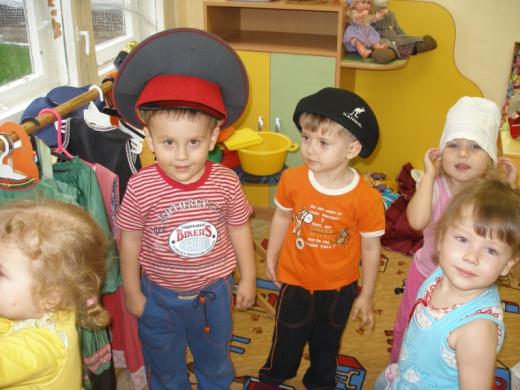 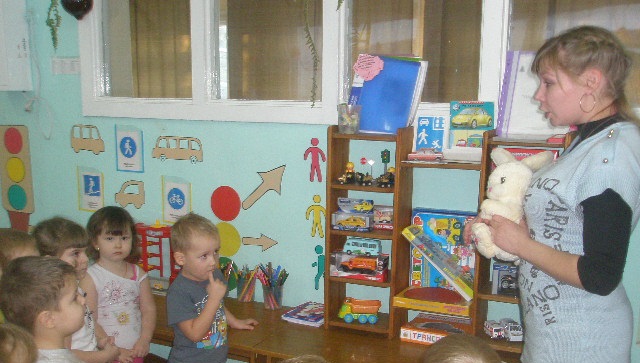 Наши достижения:
В 2013-2014 уч.г.  творческим коллективом воспитателей, детей, родителей приняли участие:
в конкурсе мультимедийных презентаций в номинации «Путеводитель по музею» и «Моя малая Родина»;
принимали участие в выставке - конкур детского прикладного творчества в рамках мероприятий, посвященных «Дню Победы!»
стали лауреатами и дипломантами в различных номинациях конкурса «А.С.Пушкин и М.Ю. Лермонтов – два русских гения»
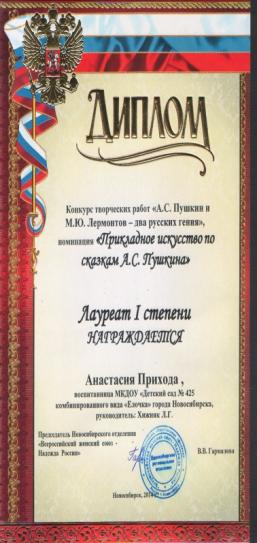 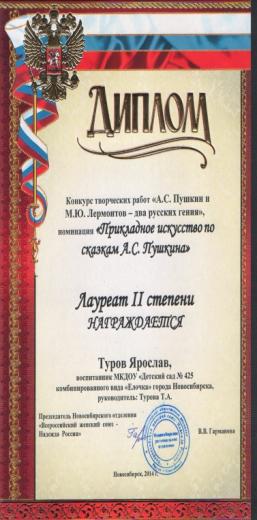 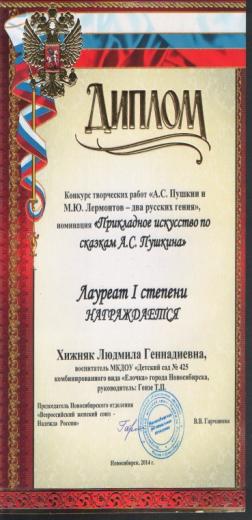 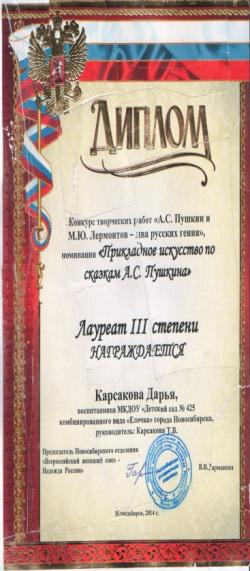 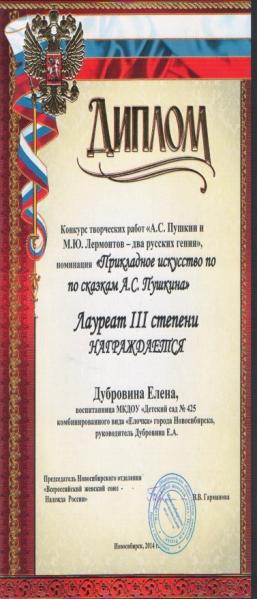 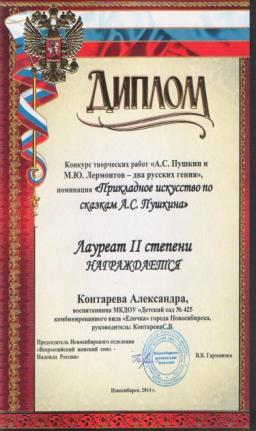 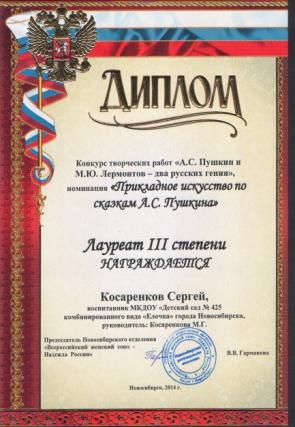 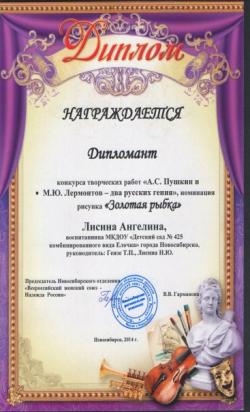 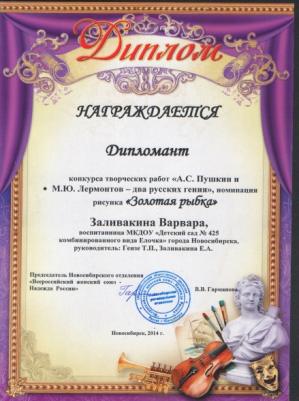 Руководитель музея Гензе Т.П.  участвовала в работе секции районного МО педагогов Кировского района, 23.11.2010 г., провела мастер класс «Куклы наших бабушек»
Члены актива музея Томилова О.В. и Гензе Т.П. участвовали в работе Всероссийской научно-практической конференции «Содержание образования в аспектах реализации инициативы «Наша новая школа» 21-22 марта 2012 года.
Проект «Юный следопыт» был представлен в рамках городского конкурса инновационных проектов «Образование. Город. Инновации», посвящённый 120-летию города Новосибирска -  отмечен званием лауреата районного этапа конкурса. (2012-2013 уч.г.)
Материалы проекта размещены на сайте Всероссийского сетевого издания портал «О детстве» (http://www.o-detstve.ru/forteachers/kindergarten/methodology/11885.html )  2013 г.
Спасибо за внимание!
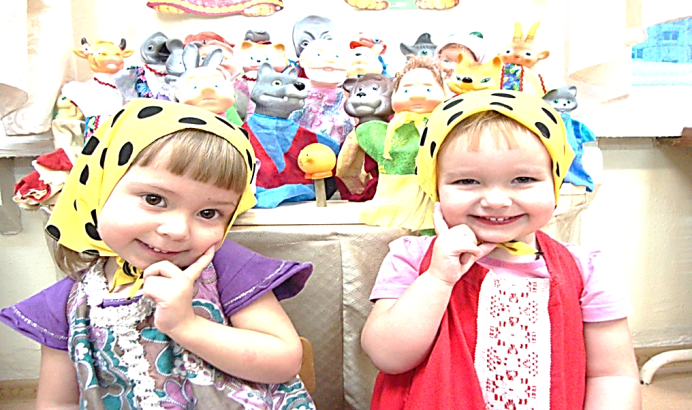 МКДОУ детский сад № 425 «Елочка»
Наш адрес: 
г.Новосибирск, ул.Зорге, 207/1, 
Телефон:    342—19—68
                     342—66—57